案例十 用PowerPoint制作物理课件
10.1 教学目标
知识目标：
（1）了解PowerPoint的操作界面；
（2）掌握创建演示文稿的操作方法；
（3）掌握在幻灯片中插入图片，表格等对象的方法；
（4）掌握幻灯片套用内置主题的方法。
能力目标：
能够根据具体的素材，设计出美观实用的演示文稿
10.3 操作要求
1 新建演示文稿，将演示文稿保存到“我的作品/案例十”文件夹中，文件名为“物理课件.pptx”；
2 第一张幻灯片使用“标题幻灯片”版式，标题为“第一章  物态及其变化”，副标题为“第三小组 小曾 小张  2013年9月”字样（参考范例文件）；
3 第二张幻灯片使用“垂直排列标题和文本”版式，标题写上“本章主要内容”，内容文本框书写相应的内容（参考范例文件）；
4第三张幻灯片使用“标题和内容”版式，写上相应的文字内容，插入相应的图片（参考范例文件）；
5 第四张幻灯片使用“仅标题”版式，在标题的下方插入SmartArt对象“射线列表式关系图”（参考范例文件）；
6 从第五张幻灯片开始到最后一张幻灯片，使用“标题和内容”版式，输入相应的内容和对象（参考范例文件）。
案例十 部分效果图
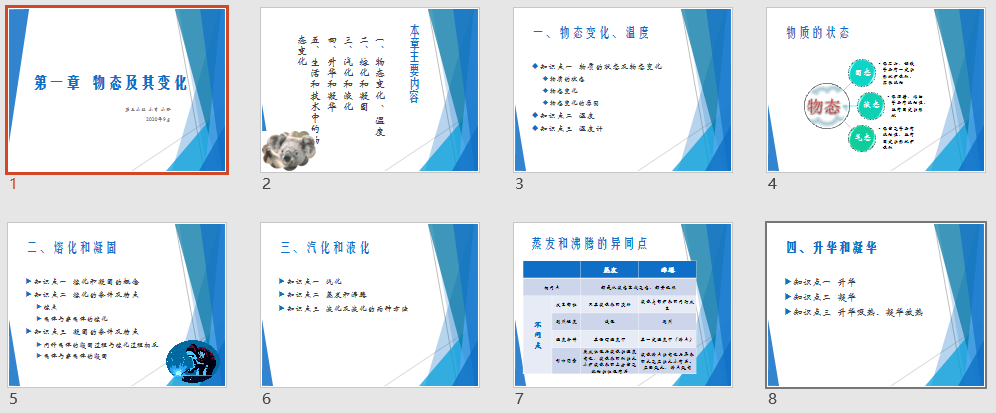 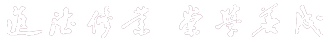 10.5 操作过程要点讲解
10.5.1 启动PowerPoint，新建空白演示文稿
（1）单击桌面的PowerPoint快捷图标，或单击开始菜单中PowerPoint项目，启动PowerPoint，并创建一个空白的演示文稿；
（2）将演示文稿保存到“我的作品/案例十”文件夹中，文件名为“物理课件.pptx”
10.5 操作过程要点讲解
10.5.2 编辑幻灯片
我们主要讲解第1张、第2张、第3张、第4张和第7张幻灯片的制作，其余幻灯片可类似操作。
10.5.2 编辑幻灯片
1编辑第1张幻灯片
新建幻灯片时，PowerPoint软件已经为我们新建了一张幻灯片，幻灯片的版式为标题幻灯片。
在主标题文本框中输入“第一章  物态及其变化”，在副标题文本框中输入“第三小组 小曾 小张 2020年9月”，副标题分两行显示。
2设置内置主题
目前幻灯片的背景不好看，我们为幻灯片设置一种合适的内置主题，使得幻灯片的背景，字体颜色等更加美观大方。
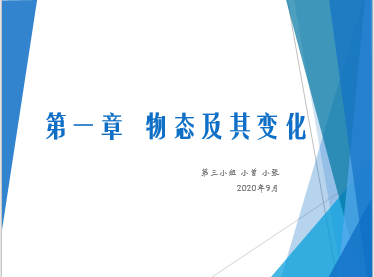 图10-7 设置主题后第一张幻灯片效果图
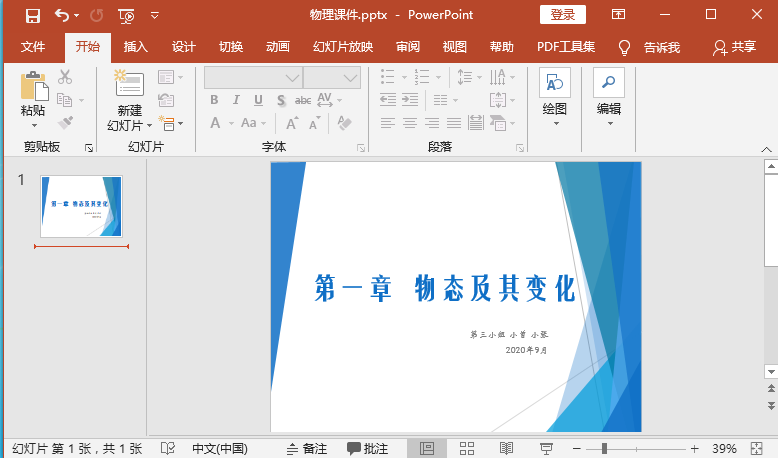 10.5.2 编辑幻灯片
①单击
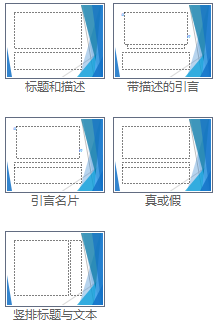 3 制作第2张幻灯片
（1）插入幻灯片
切换到【开始】选项卡，在【幻灯片】分组中单击【新建幻灯片】命令，在弹出的菜单中选择“垂直排列标题与文本”版式。
②选择
10.5.2 编辑幻灯片
3 制作第2张幻灯片
1）输入标题和内容；
2）插入图片。切换到【插入】选项卡，在【图像】分组中单击【图片】命令，找到我们所需要的图片（考拉.jpg），将其插入到本幻灯片中，将其拖动到左下角，并设置合适大小。第二张幻灯片如图10-9所示。
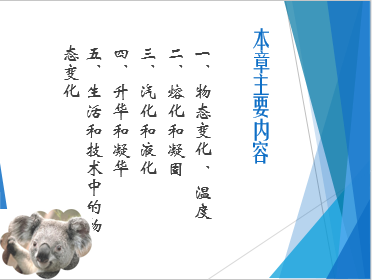 图10-9 第二张幻灯片效果图
10.5.2 编辑幻灯片
4 制作第3张幻灯片
与制作第2张幻灯片相似，第3张幻灯片选用的版式采用“标题和内容”。
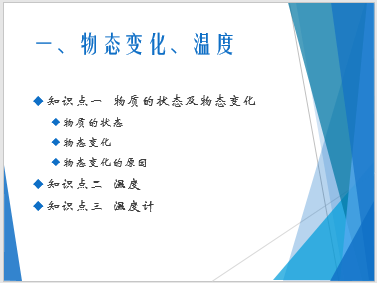 图10-10 第三张幻灯片效果图
10.5.2 编辑幻灯片
5 制作第4张幻灯片
（1）新建幻灯片
第4张幻灯片选用的版式是“仅标题”，插入幻灯片，并在标题文本框中输入“物质的状态”。
（2）插入和编辑SmartArt对象。
1）插入SmartArt对象
切换到【插入】选项卡，在【插图】分组中单击【SmartArt】命令，弹出【选择SmartArt图形】对话框，如图10-11所示；
2）在【选择SmartArt图形】对话框中选择【关系】类别的【射线列表】对象。
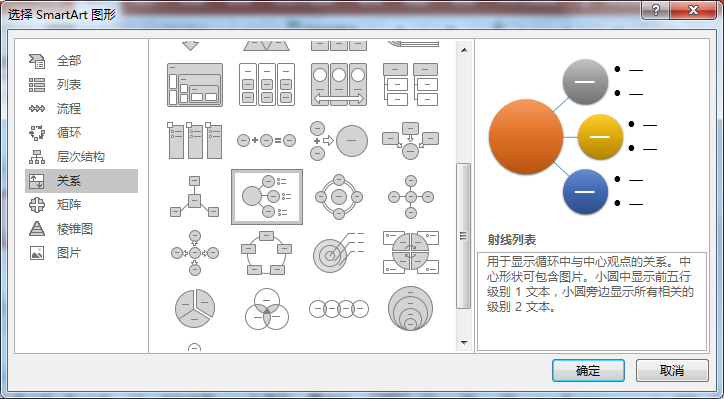 图10-11 插入SmartArt对象操作示意图
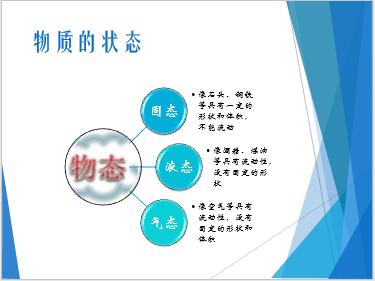 10.5.2 编辑幻灯片
5 制作第4张幻灯片
3）编辑“射线列表”对象；
效果如图10-12所示。
单击中心形状（最大的圆）对象中插入图形命令，插入“物态形状.jpg”图片。
在三个小圆形状中输入相应的一级文本内容分别是固态、液态和气态。
在三个小圆旁边输入相应的二级文本内容。
图10-12 SmartArt对象效果图
10.5.2 编辑幻灯片
插入和编辑第7张幻灯片
（第5，第6张幻灯片制作方法与第3张幻灯片的制作方法相似，这里不再赘述。）
第7张幻灯片主要是插入和编辑一个表格。
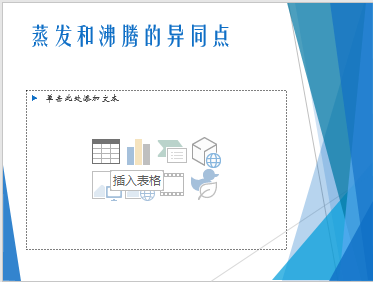 10.5.2 编辑幻灯片
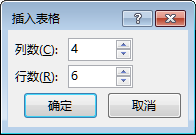 单击
插入和编辑第7张幻灯片
（1）插入幻灯片
1）第7张幻灯片使用的版式是【标题和内容】，在标题文本框中输入“蒸发和沸腾的异同点”；
2）在内容文本框中单击【插入表格】命令。单击内容文本框中的插入表格命令，弹出【插入表格】对话框，在对话框中输入列数为4，行数为6。
图10-14 插入表格操作示意图
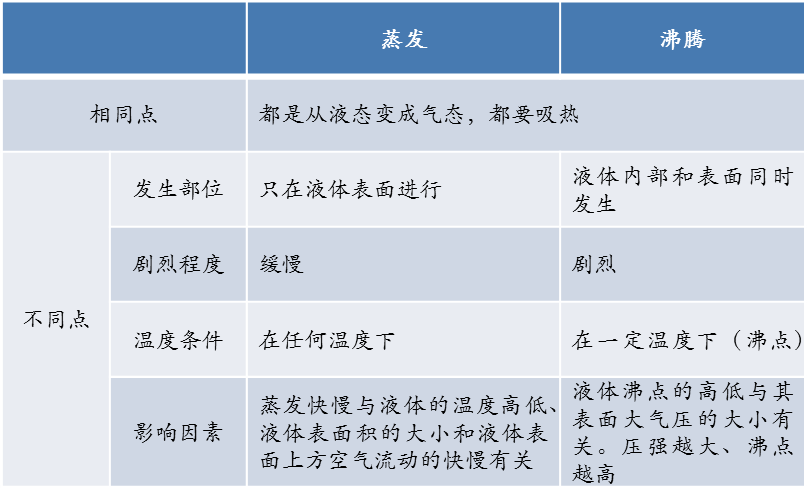 10.5.2 编辑幻灯片
插入和编辑第7张幻灯片
（2）编辑表格
选定表格，在选项卡区中会出现【表格工具】选项卡，利用【表格工具】选项卡中的命令按钮编辑表格，如同Word2013不规则表格的编辑方法。
图10-15 表格格式和内容
10.6 实训操作
实训1 为演示文稿设置外置文件主题
操作要求
启动PowerPoint软件，新建一个空白演示文稿，将外部文件“素材/案例十/实训1/第6章 网络基础及Internet应用.pptx”的主题应用到本空白演示文稿。
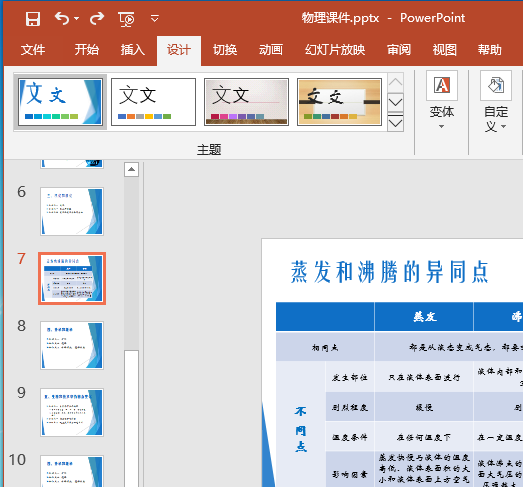 10.6 实训操作
①单击
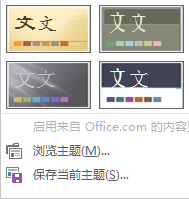 实训1 为演示文稿设置外置文件主题
操作提示
1 切换到【设计】选项卡，在【主题】分组中单击主题库的【更多】  按钮 ，弹出【主题】菜单，单击【浏览主题】命令，如图10-16所示；
②单击
图10-16 设置外置主题操作示意图（一）
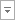 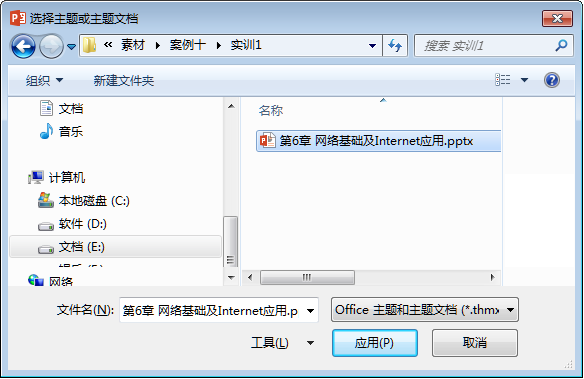 10.6 实训操作
实训1 为演示文稿设置外置文件主题
操作提示
         在【选择主题或主题文档】对话框中，选择“第6章 网络基础及Internet应用.pptx”，单击【应用】命令，如图10-17所示。
图10-17 设置外置主题操作示意图（二）
实训2 制作旅游景点介绍演示文稿
操作要求：
1 参考文字素材和图片素材制作演示文稿。文字素材和图片素材保存在“素材/案例十/实训2”文件夹中。
2.“最终效果/案例十/北京主要旅游景点介绍.pptx”，只是本实训的一个参考文件，鼓励读者发挥想象制作出更加精美的作品来。
实训2 制作旅游景点介绍演示文稿
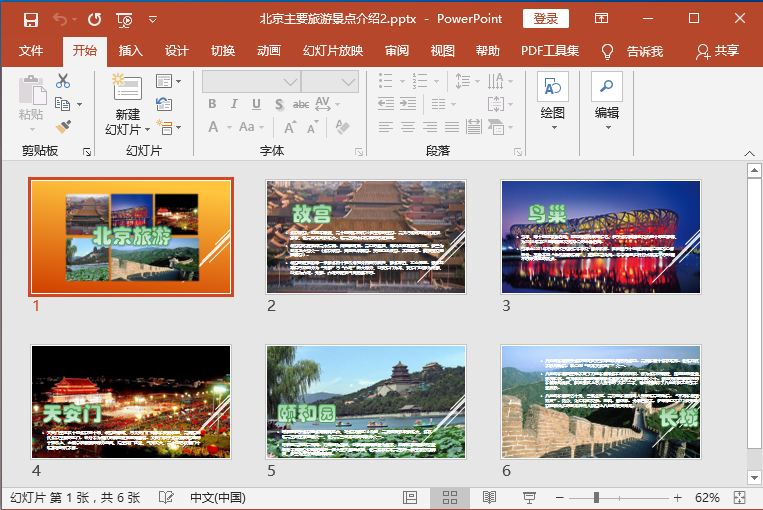 图10-18 实训2效果缩略图